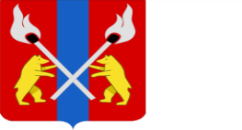 ЧУДОВСКИЙ МУНИЦИПАЛЬНЫЙ РАЙОН
О работе, направленной на защиту прав потребителей в Чудовском муниципальном районе
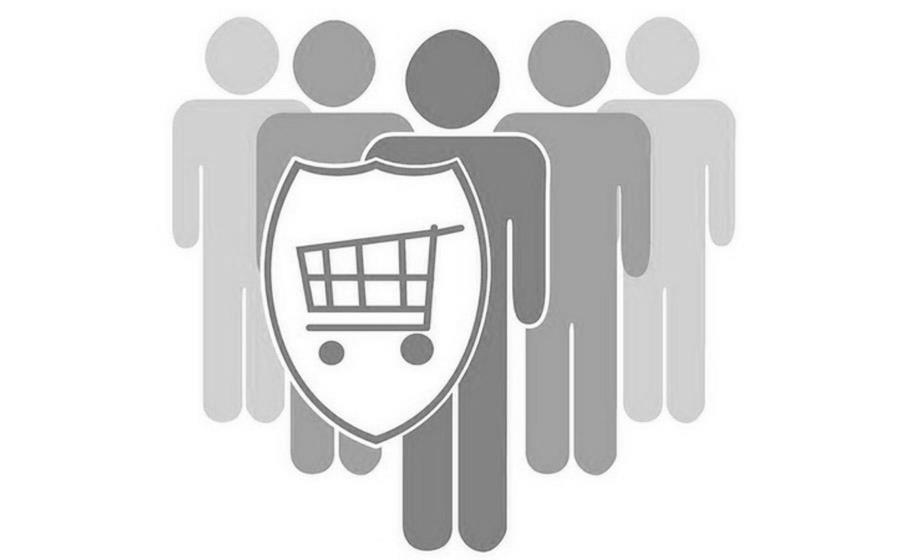 Докладчик: Антонова Е.Ю., заместитель Главы администрации муниципального района
02
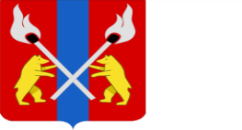 ЧУДОВСКИЙ МУНИЦИПАЛЬНЫЙ РАЙОН
Деятельность в сфере защиты прав потребителей
Региональная программа Новгородской области «Обеспечение прав потребителей 
в Новгородской области на 2019-2021 годы»
Муниципальная программа «Обеспечение прав потребителей 
в Чудовском муниципальном районе в 2019-2021 годах»
03
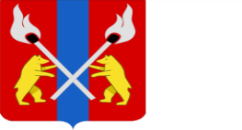 ЧУДОВСКИЙ МУНИЦИПАЛЬНЫЙ РАЙОН
Размещение актуальной информации для потребителей
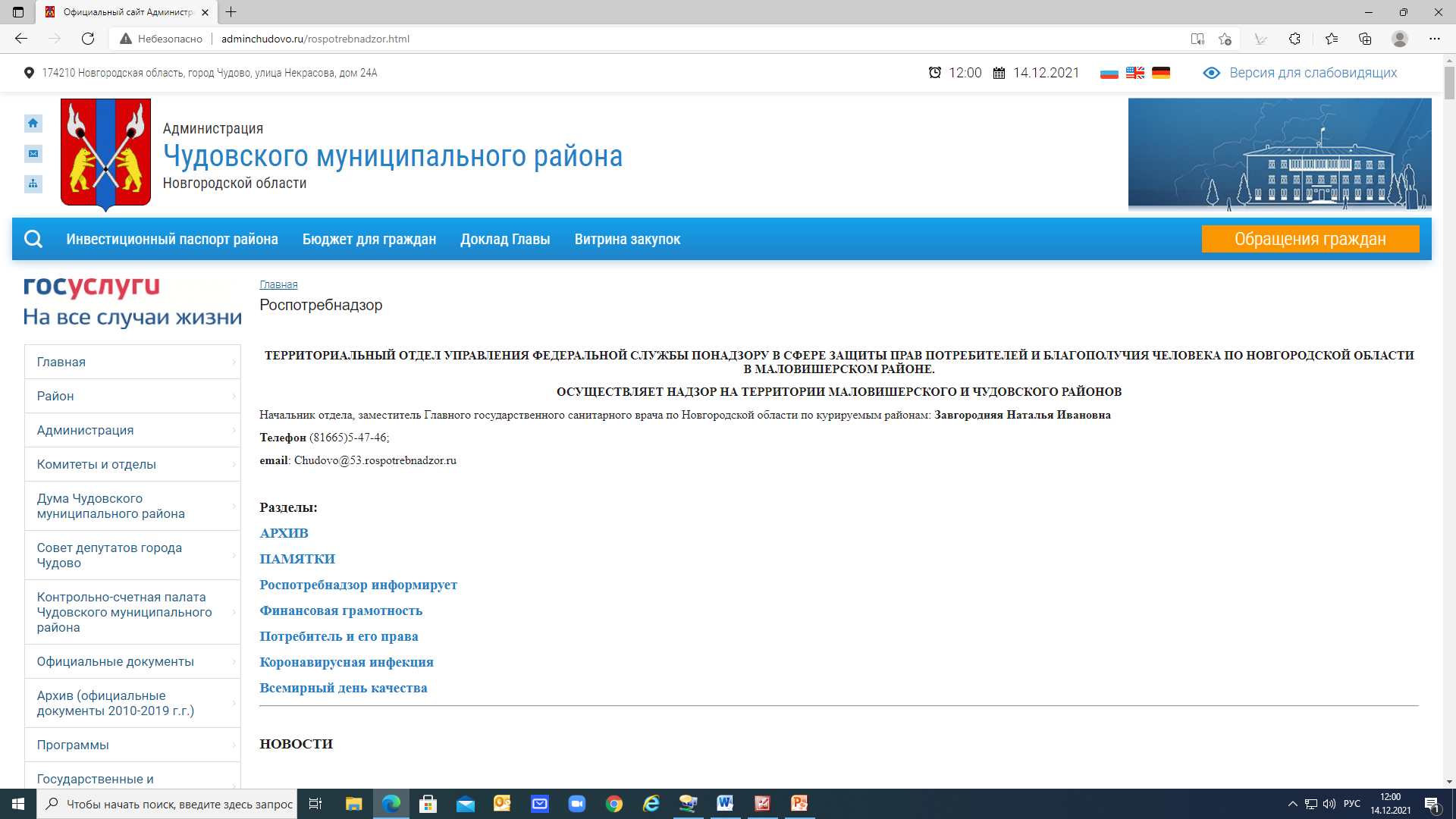 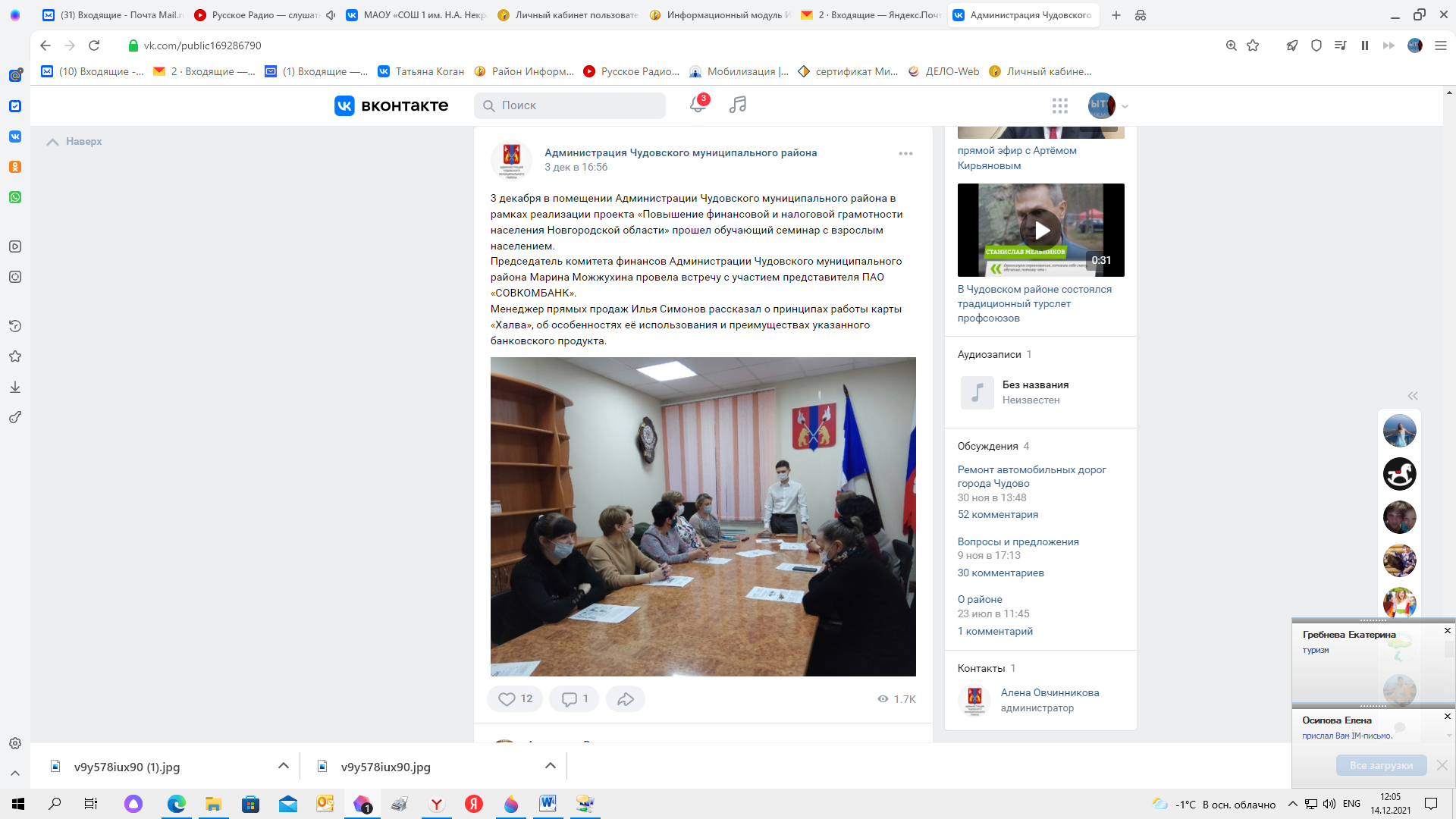 03
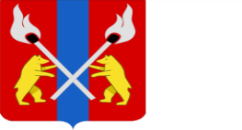 ЧУДОВСКИЙ МУНИЦИПАЛЬНЫЙ РАЙОН
Всемирный день защиты прав потребителей
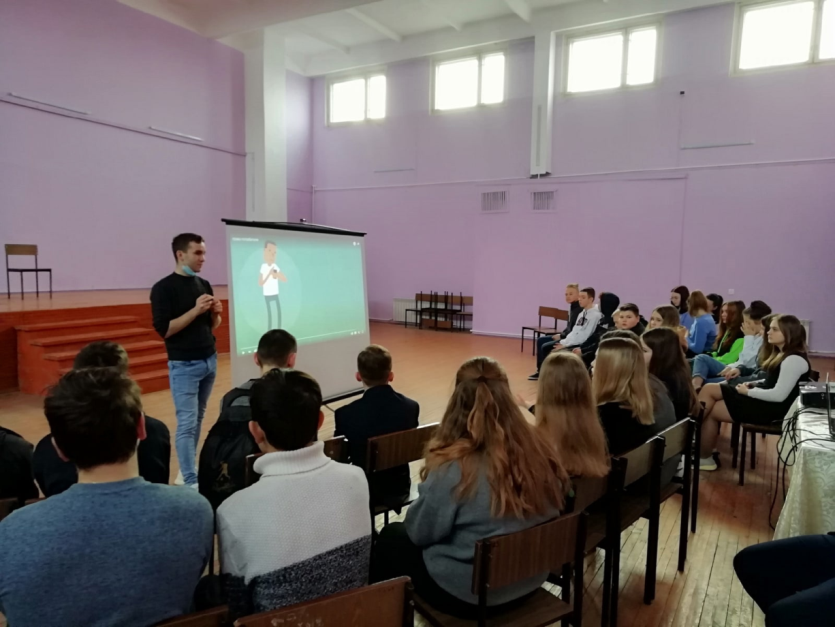 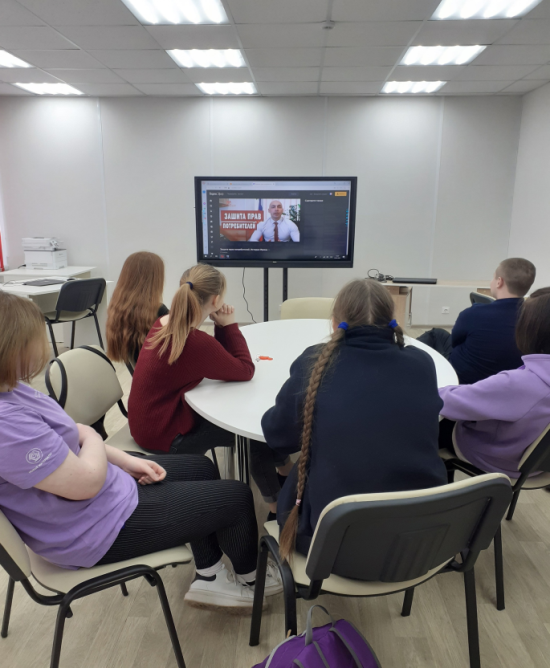 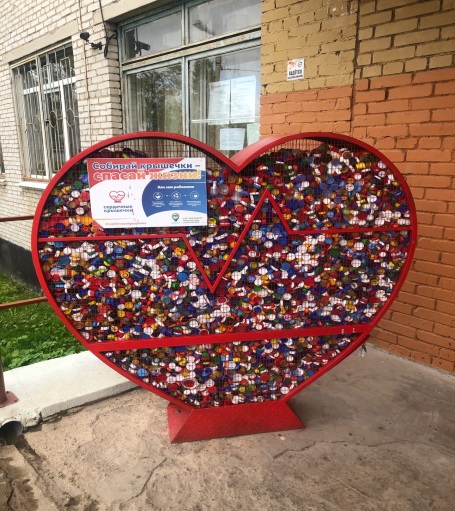 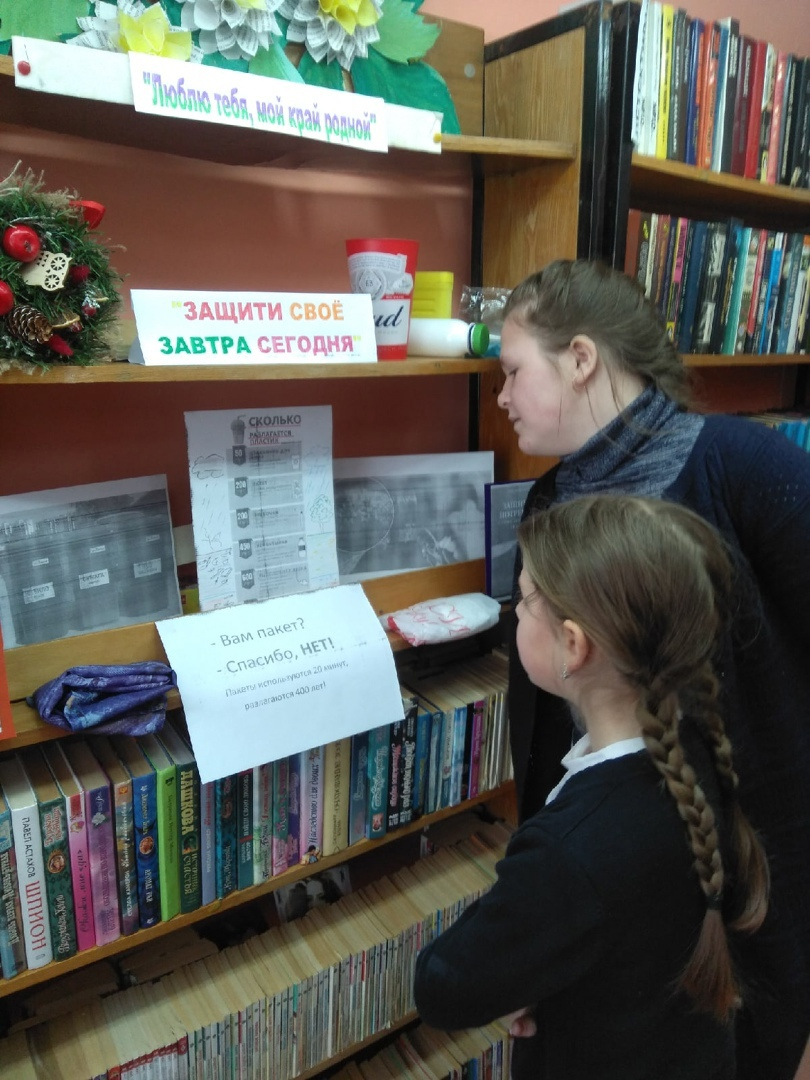 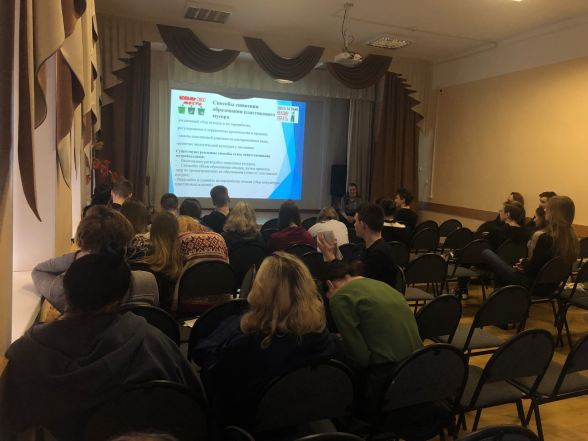 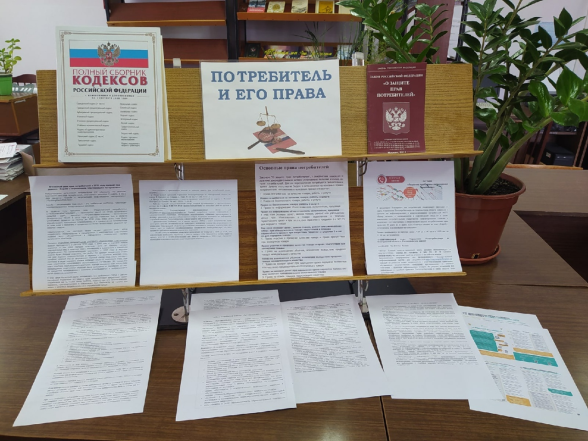 04
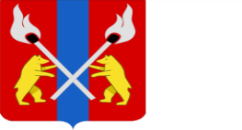 ЧУДОВСКИЙ МУНИЦИПАЛЬНЫЙ РАЙОН
Приоритетный региональный проект 
«Повышение финансовой и налоговой грамотности населения Новгородской области»
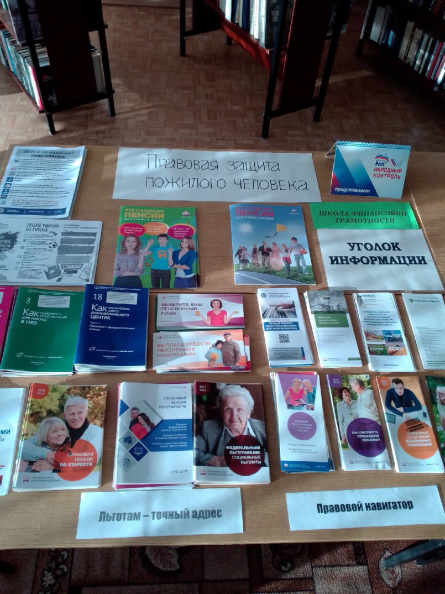 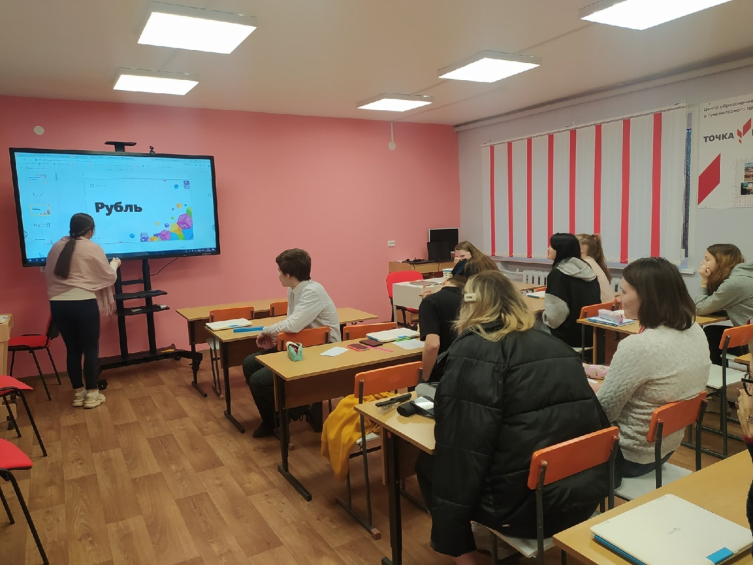 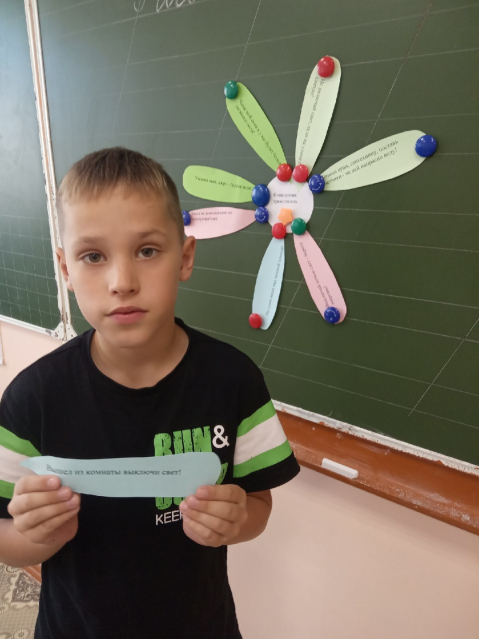 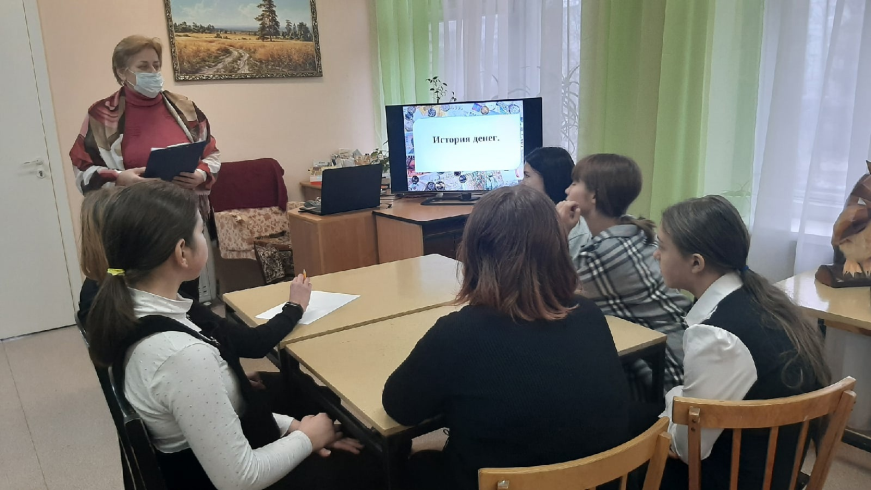 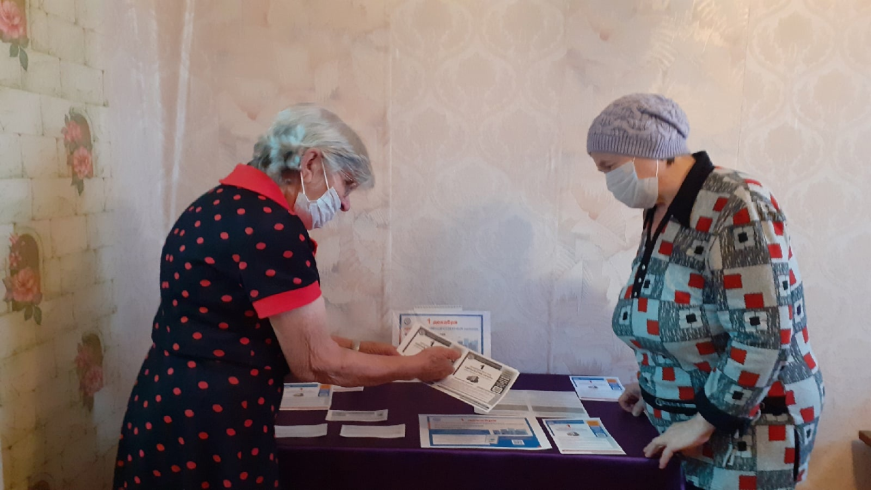 05
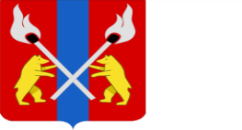 ЧУДОВСКИЙ МУНИЦИПАЛЬНЫЙ РАЙОН
Мониторинг соблюдения указа Губернатора Новгородской области по предупреждению распространения и борьбе
с коронавирусной инфекцией и рекомендаций Управления Федеральной службы по надзору в сфере защиты прав потребителей и благополучия человека
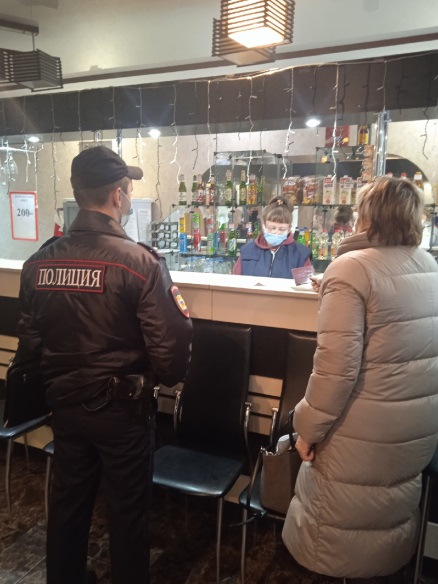 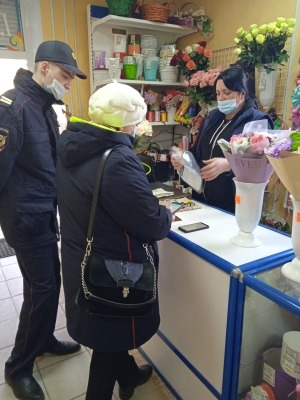 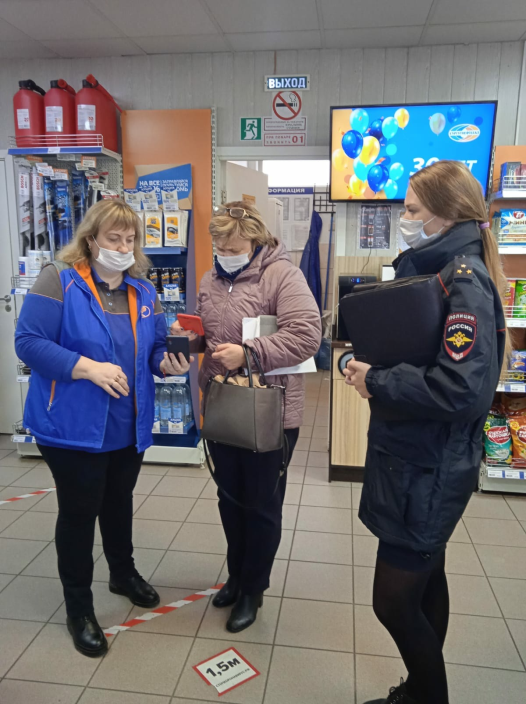 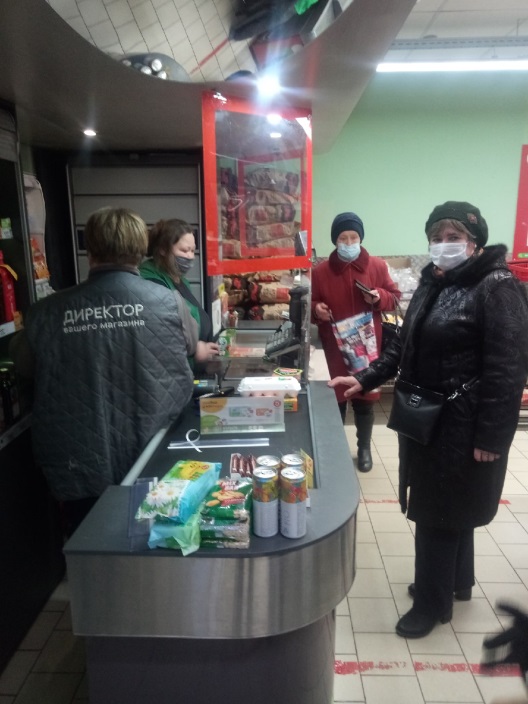 Благодарю за внимание!
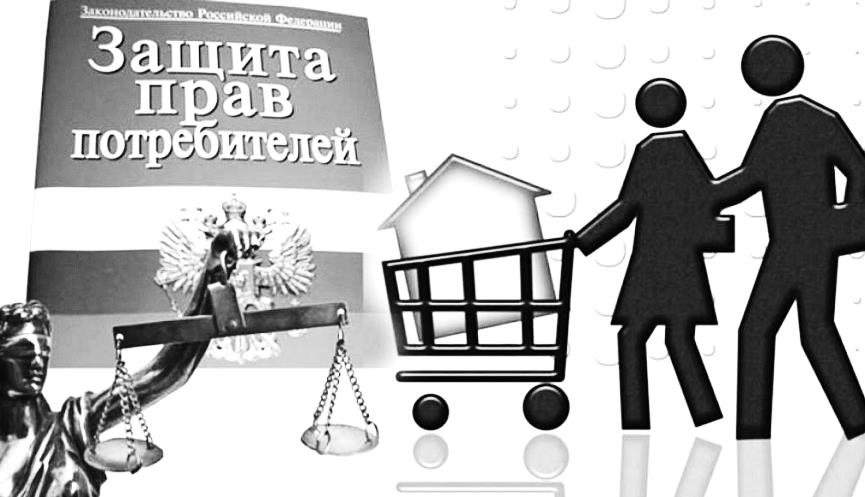